Conclusion de notre formation	Qu'avons-nous appris ?	Et ensuite ?Formation sur la programmation conjointe
Avons-nous atteint nos objectifs ?
Pour vous
Mieux cerner la PC comme approche utile et pertinente
Identifier des points d'entrée & des outils pour soutenir les ODD 
Acquérir des compétences et connaissances en vue de “Mieux travailler ensemble”
Pour nous
Comprendre les difficultés de mise en œuvre et besoins futurs en matière de connaissances/apprentissage
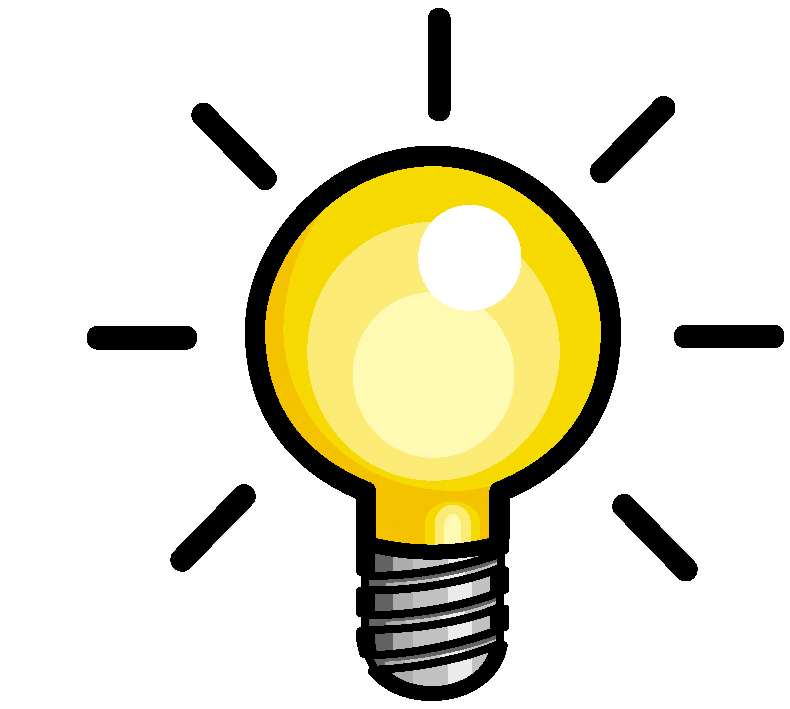 ?
Accéder à du soutien supplémentaire…
Votre clé USB contient de nombreuses ressources et références
Réunion semestrielle des États membres de l'UE à Bruxelles
Assistance technique (DEVCO A1 & A2, experts PC) 
DEVCO-Joint-Programming-Support@ec.europa.eu 
JOINT-PROGRAMMING-SUPPORT@eeas.europa.eu
NEAR-Joint-Programming@ec.europa.eu 
Missions PC-ODD basées dans les pays
Missions conjointes avec les États membres de l'UE dans les pays partenaires
D'autres formations pour les services de l'UE et des EM en 2019 peuvent être organisées par une Délégation
Outils en ligne (Capacity4Dev, outil de suivi PC, DEVCO Academy) pour des documents/études/vidéos partageables avec les EM
Évaluation de la formation
Qu'avez-vous apprécié ?
Qu'avez-vous moins apprécié ?
Que manquait-il ?
Comment pouvons-nous faire mieux ?

Veuillez compléter le formulaire et nous le remettre. 
Merci !

Contactez-nous à l'adresse Joint-Programming-Support@eeas.europa.eu
Un intérêt pour le coaching?
Nous avons un peu de temps après cette formation pour un coaching individuel par nos experts PC et les représentants de DEVCO / EEAS dans la salle.

Qui est intéressé? Sur quel sujet?
[Speaker Notes: Facilitator: 

Foresee 30-60 min. at end of day for this in agenda.]
Merci !
N'hésitez pas à nous contacter :

DEVCO A1 & A2, experts PC 
DEVCO-Joint-Programming-Support@ec.europa.eu 
JOINT-PROGRAMMING-SUPPORT@eeas.europa.eu
NEAR-Joint-Programming@ec.europa.eu